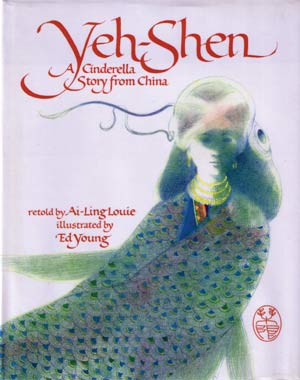 Retold through frozen pictures by Mrs. Kinney’s class.
We first collaborated about our Tableau and wrote our sentences.
Yeh-Shen cooked, cleaned, washed dishes, and did all the sewing for her stepmother and stepsister.
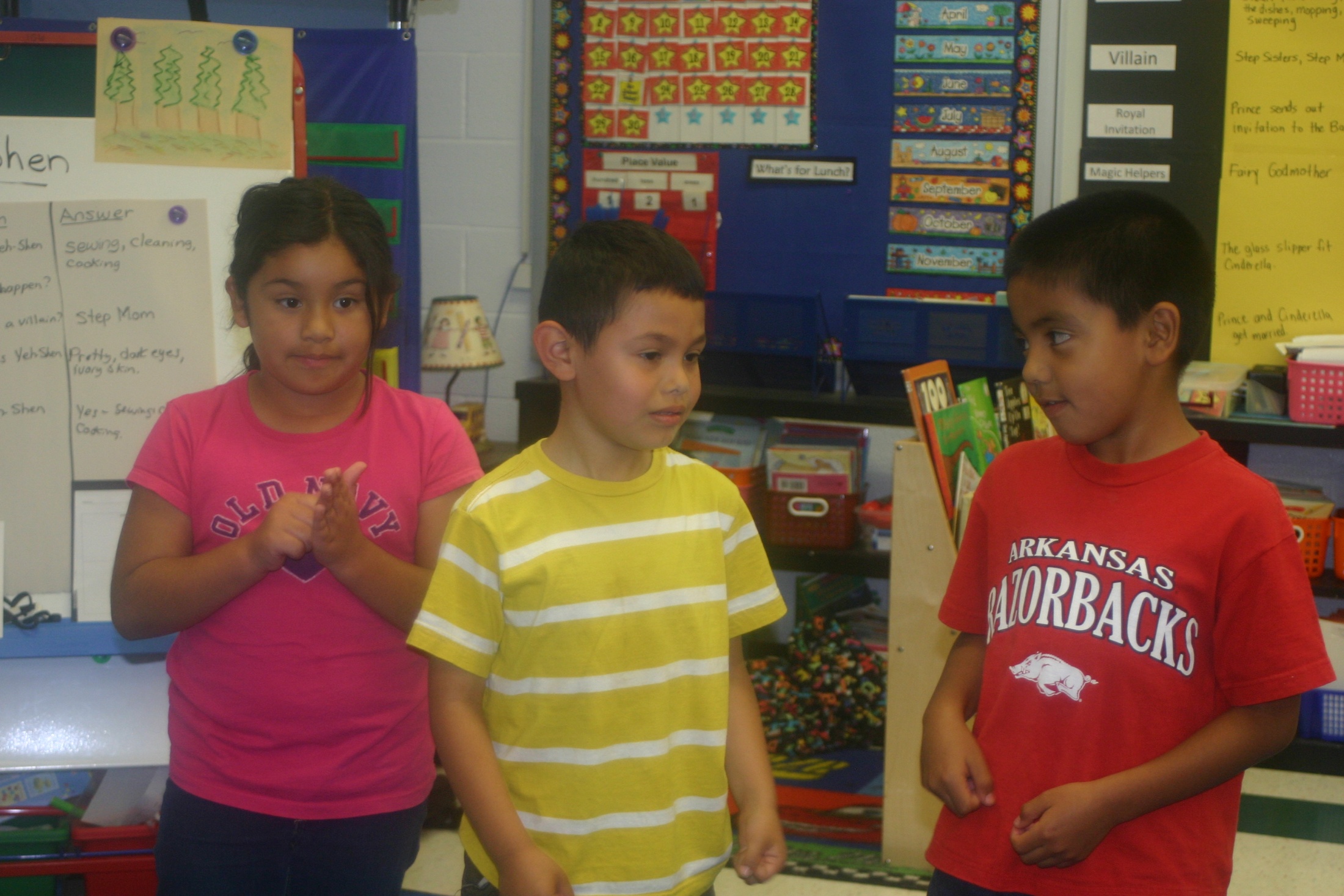 Washing Dishes
Sweeping
Sewing
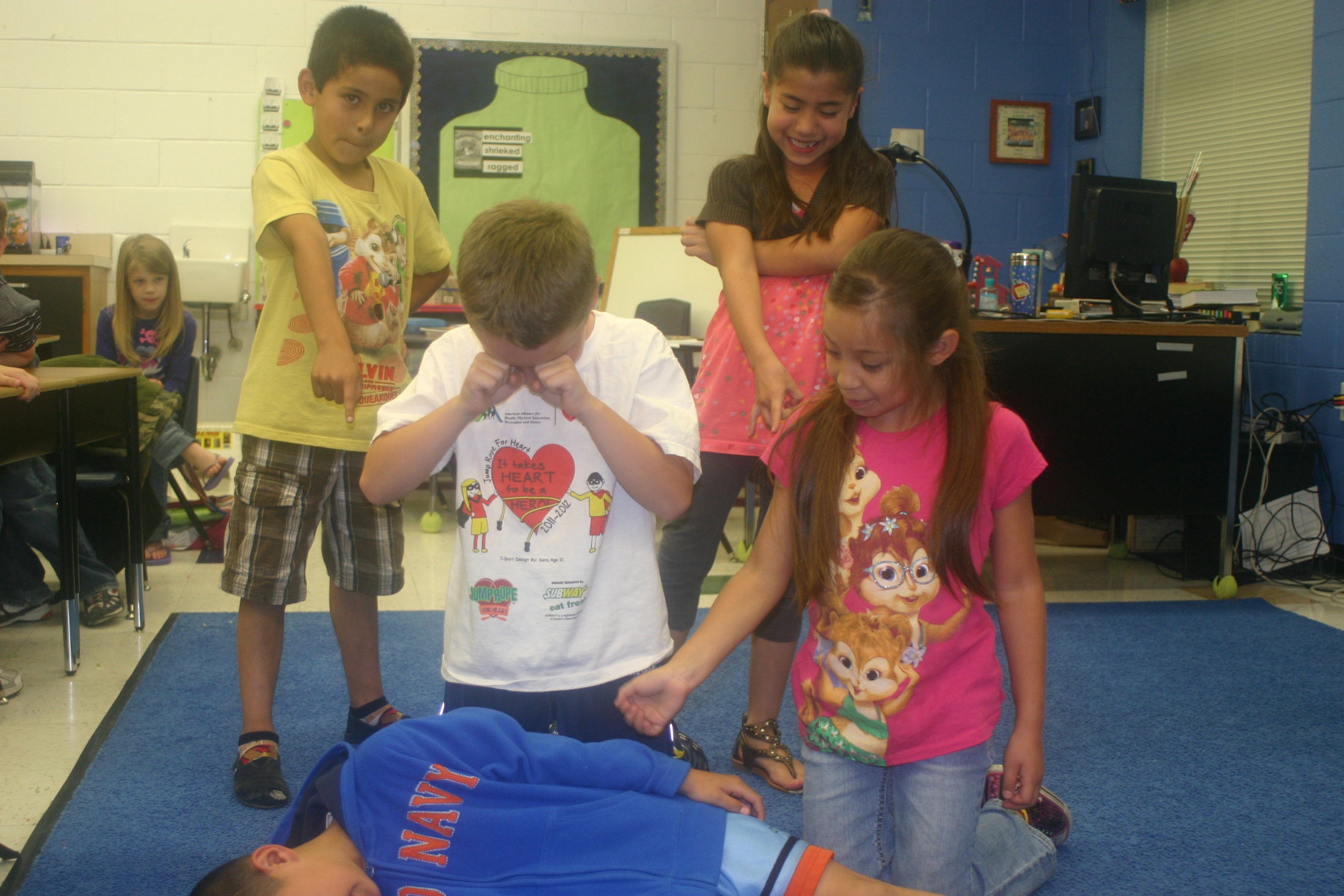 Yeh-Shen
The Stepmom killed 
Yeh-Shen’s fish.  
Yeh-Shen was so sad.
Step Mother
Stepsister
Magic Fish
The King gave an invitation to the Step Mom and Stepsister.  They got excited and screamed.
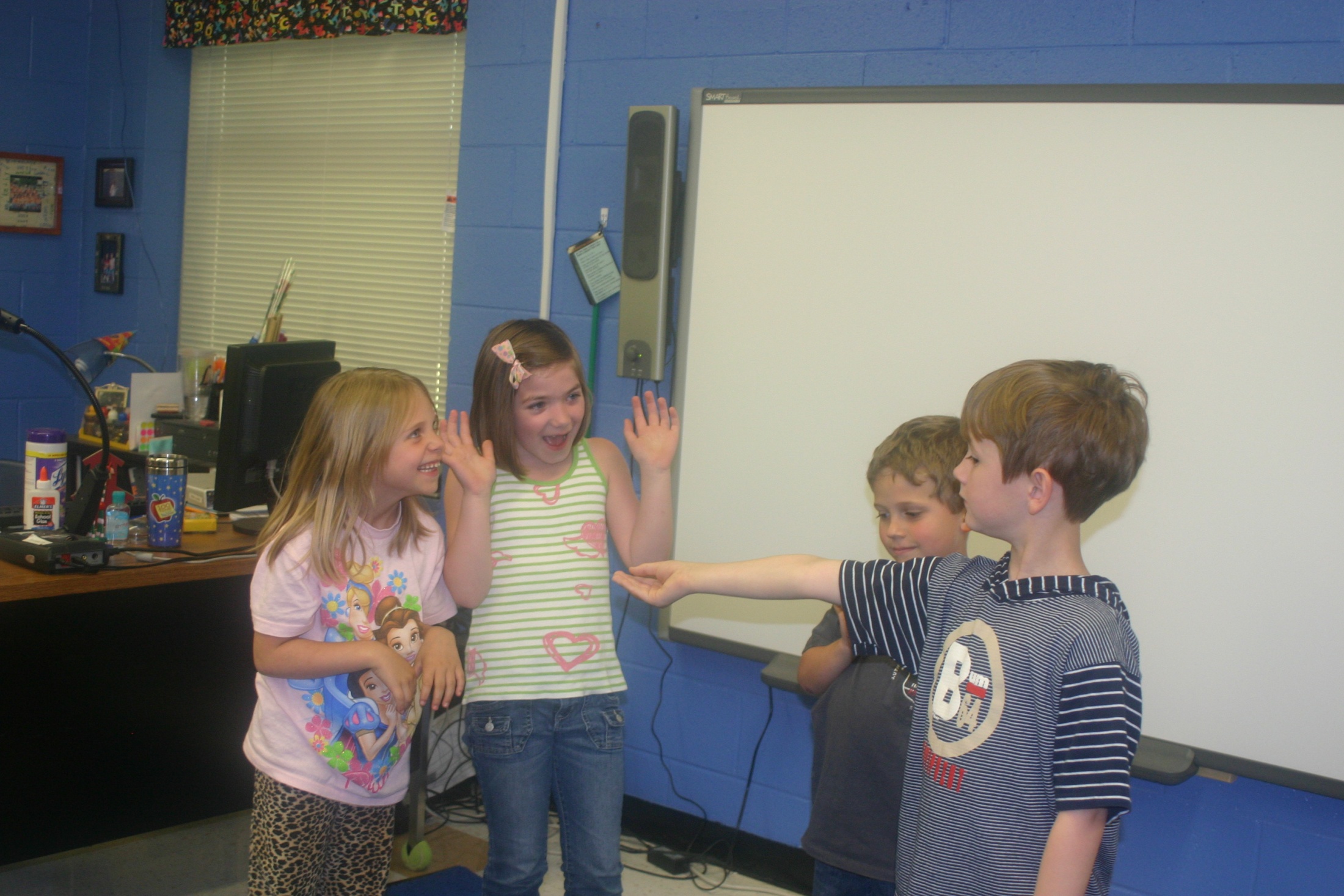 Invitation to the Festival
Step Sister
Step Mom
Musician
The magic helper was the Magic Fish and his bones.
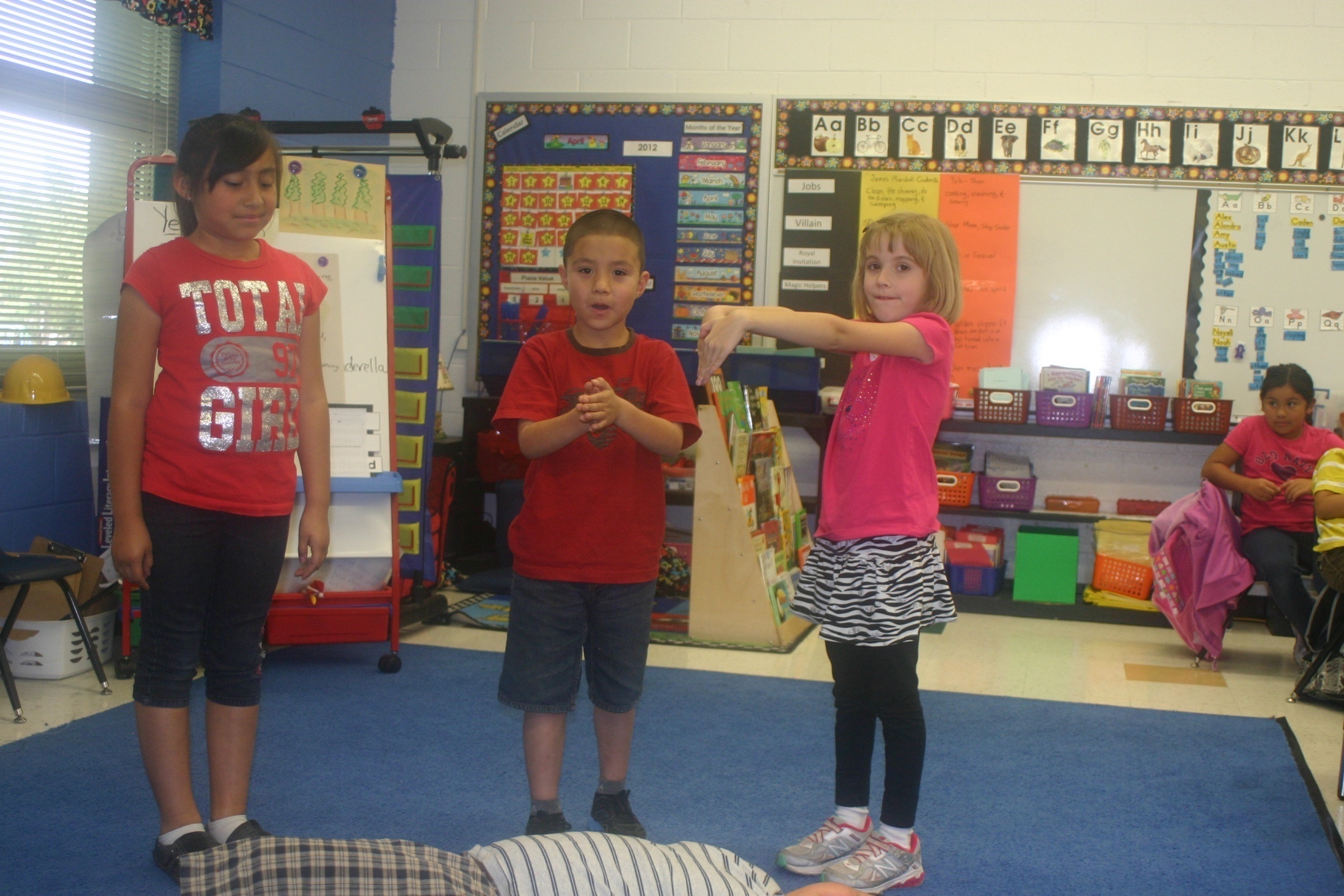 Step Mom
Magic Fish
Water
Bones
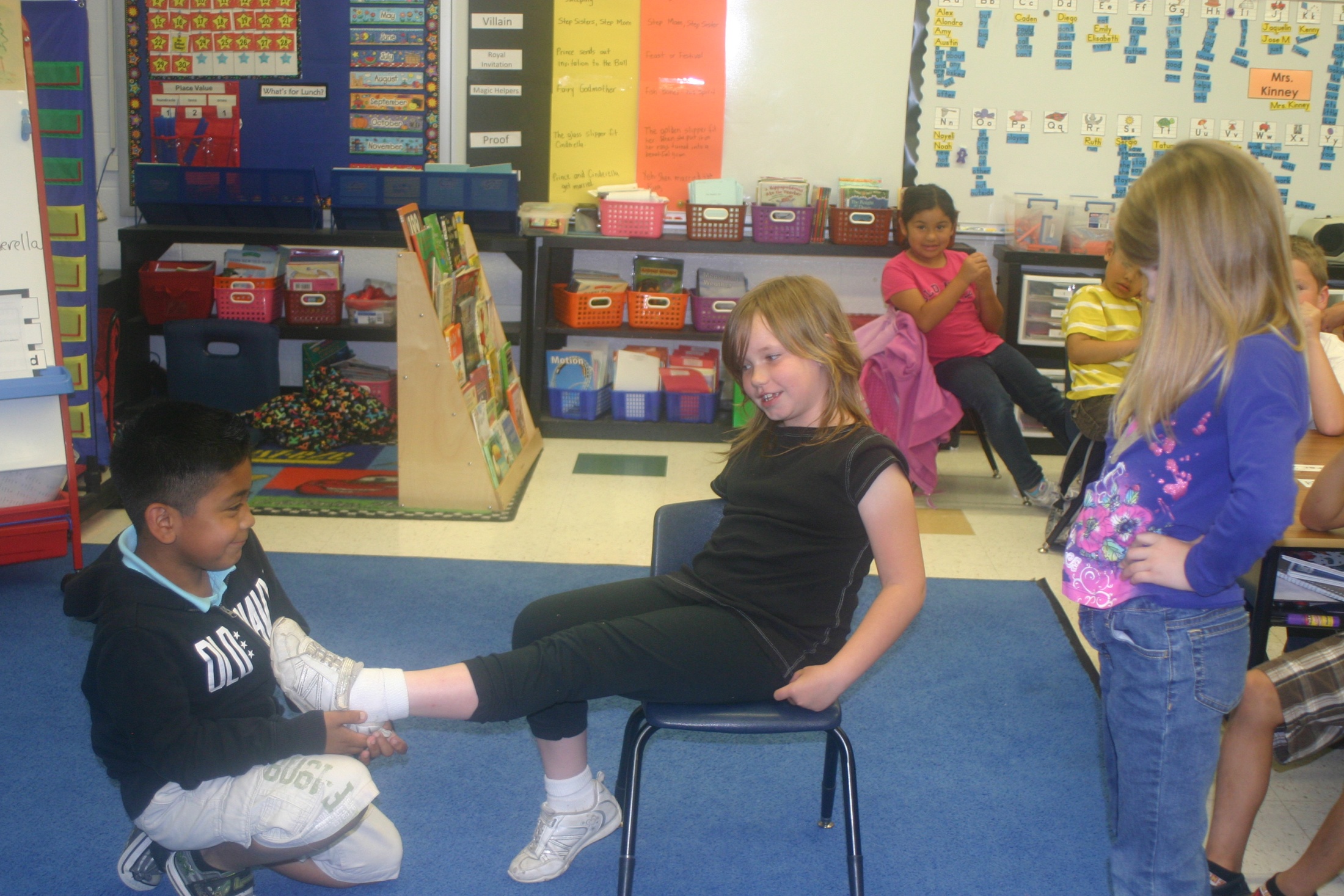 Everyone tried on the golden slipper but no ones foot fit the shoe, except for Yeh-Shen.
Stepmother
Yeh-Shen
The King
The King and Yeh-Shen get married and lived happily ever after.  Yeh-Shen went to the Kingdom with the King.
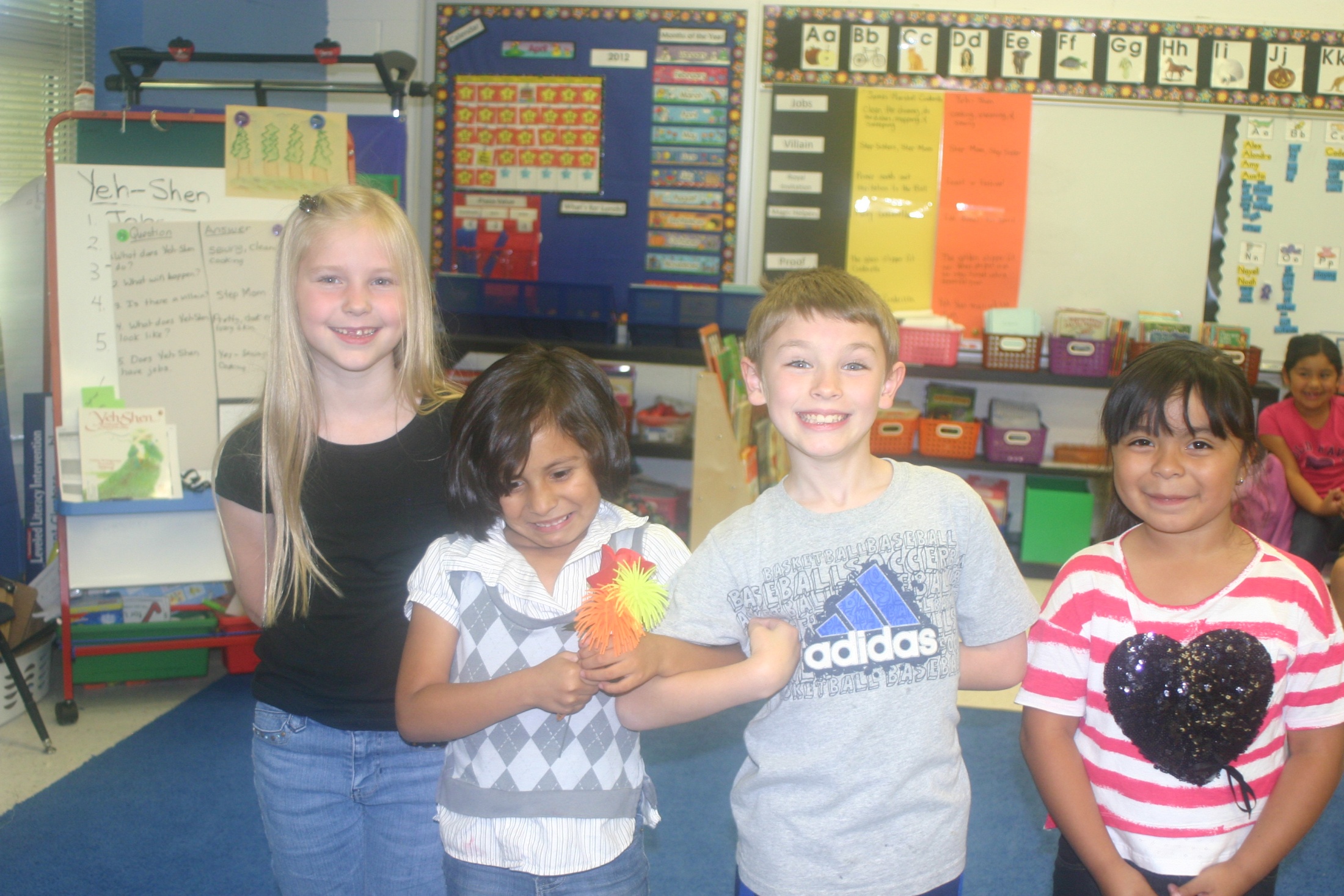 Stepmother
The King
Yeh-Shen
Step Sister